Prostorová akustika
PhDr. Petr Kalina, Ph.D.
Prostorová akustika
zabývá se otázkami, jakým způsobem akustické vlastnosti prostoru ovlivňují reprodukci a poslech zvuku a také tím, co je třeba v prostoru udělat k zajištění kvalitního poslechu

Řeší:
jakým způsobem zajistit v prostoru optimální odrážení zvukových vln
jakým způsobem zajistit v prostoru optimální dozvuk
jakým způsobem zamezit pronikání zvuku z vnějších prostor do chráněných vnitřních prostorů určených pro poslech
Dozvuk
vzniká postupným uticháním odražených vln

komorní hudba – kratší dozvuk
orchestrální nebo varhanní hudba – delší dozvuk

klasicistní hudba – kratší než 1,5 sekundy
romantická hudba – kratší než 2,1 sekundy
populární a jazzová hudba – kolem 0,8 sekundy
Vnímání opakovaných signálů
Splývání
zpoždění opakovaných signálů je menší než 50 ms.
lidské ucho vnímá jediný signál

Směšování (dozvuk)
zpoždění opakovaných signálů je mezi 50 a 100 ms.
nejsou slyšet oddělené zvukové signály, ale tyt signály nejsou považovány za signál jediný

Echo / ozvěna
zpoždění opakovaných signálů je větší než 100 ms. (0,1 sekundy)
lidské ucho vnímá jednotlivé zvukové signály jako oddělené
Faktory ovlivňující dobu dozvuku
objem místnosti
celková pohltivost: stěny místnosti, přítomnost diváků
teplota a vlhkost vzduchu

pohltivost vysokých frekvencí: textilie, květiny
pohltivost středních frekvencí: nábytek, lidé
pohltivost nízkých frekvencí: dutiny v půdorysu místnosti, okna, textilie
Odraz zvukových vln od různých ploch
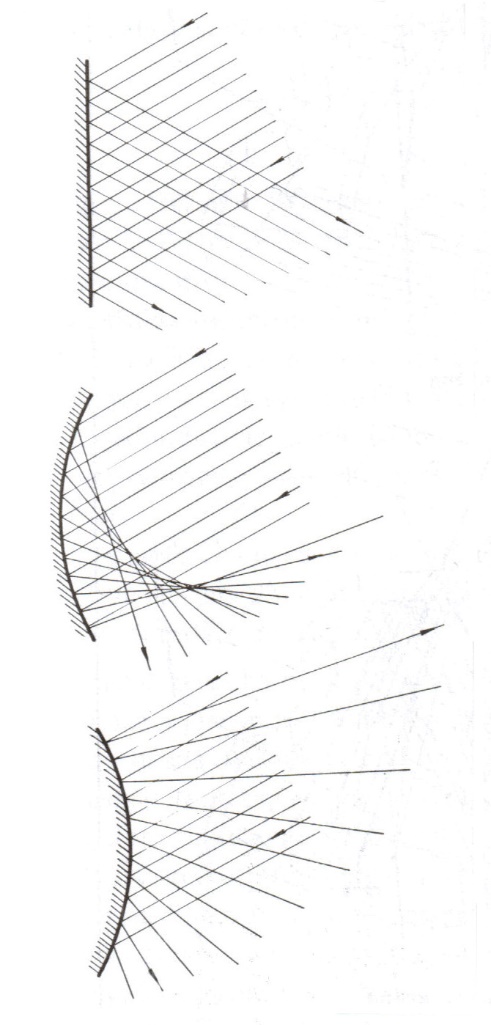 rovná plocha
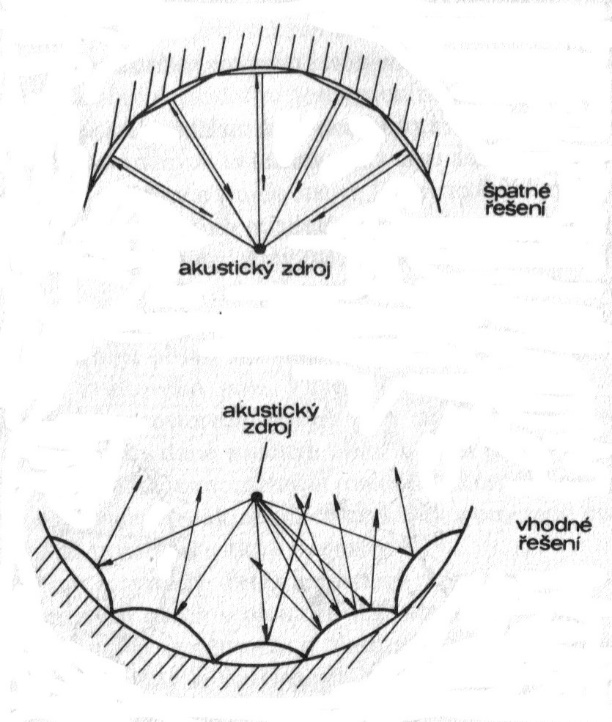 vydutá (konkávní) plocha
vypouklá (konvexní) plocha
Mikrofon s parabolou
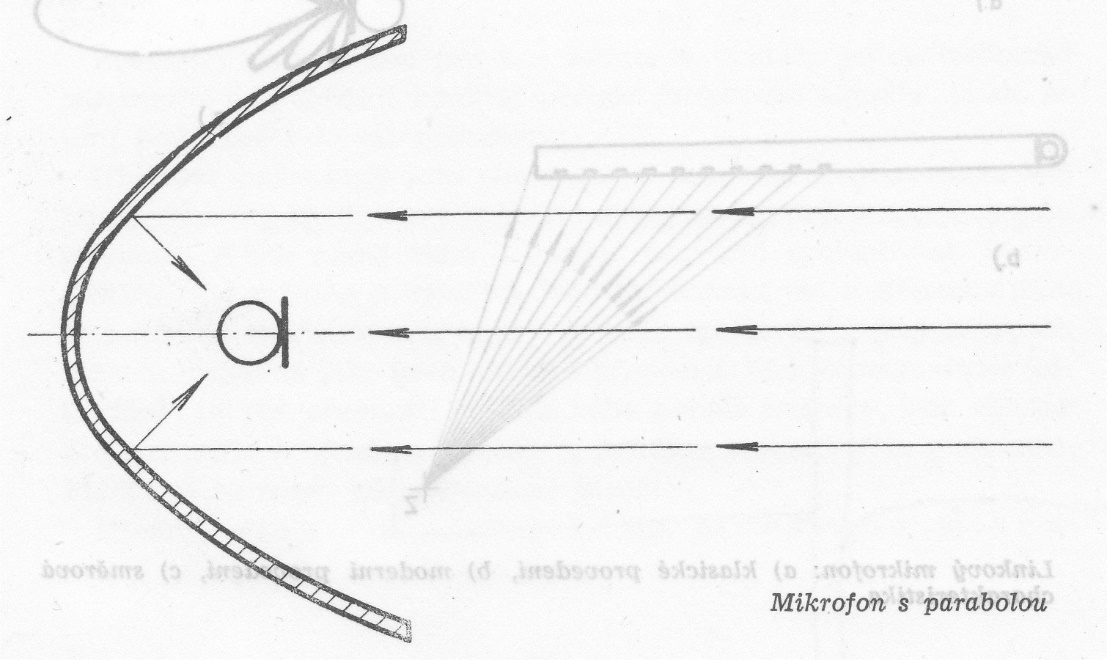 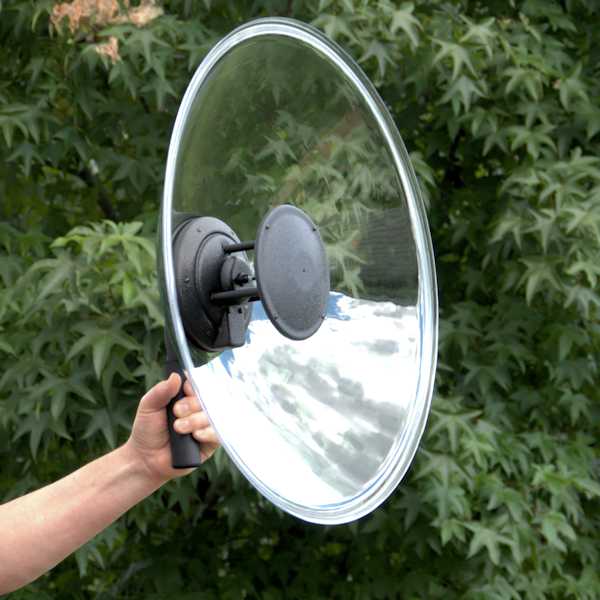 část akustické energie se od stěny odrazí

část akustické energie stěna pohltí

část akustické energie přejde za stěnu